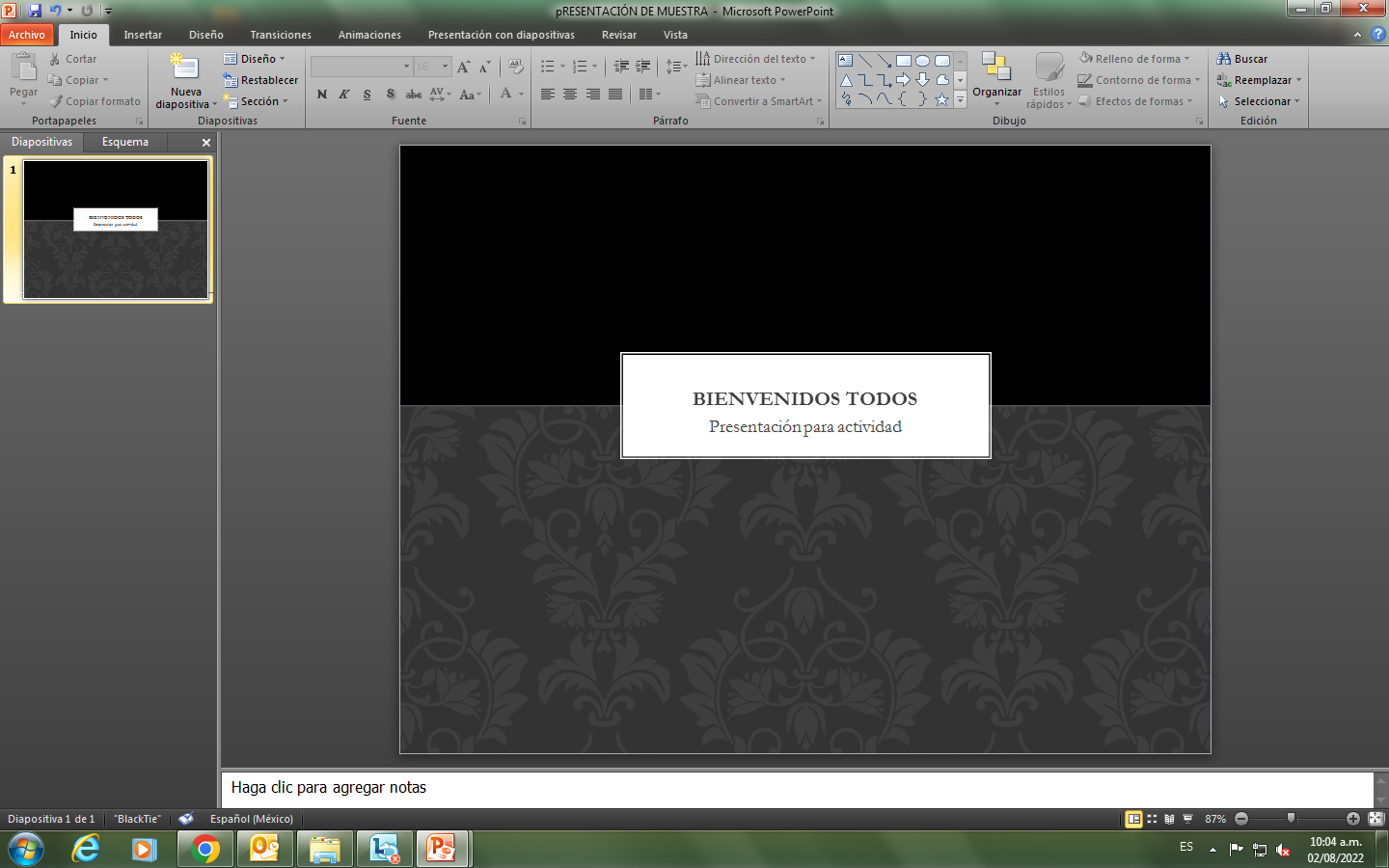 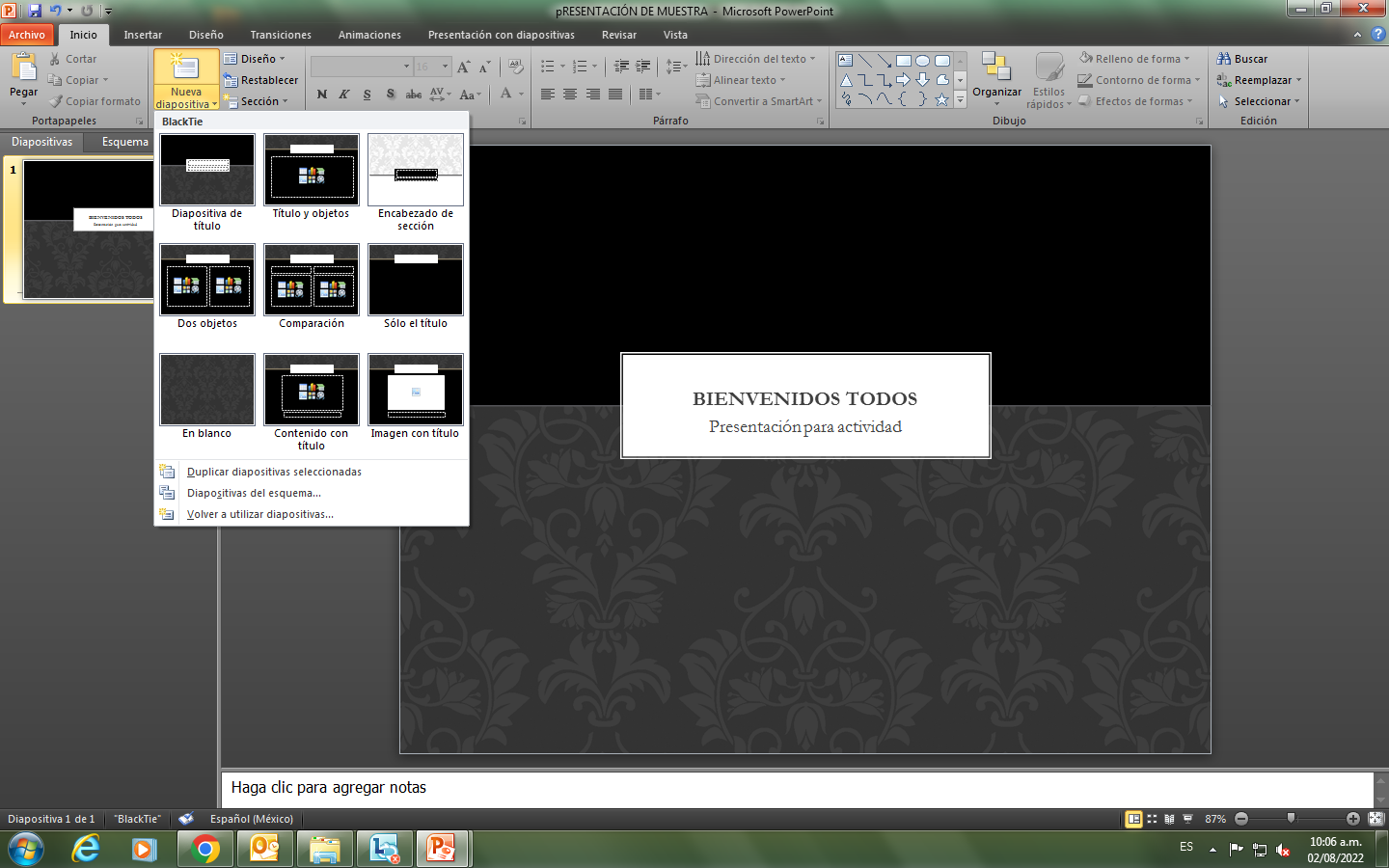 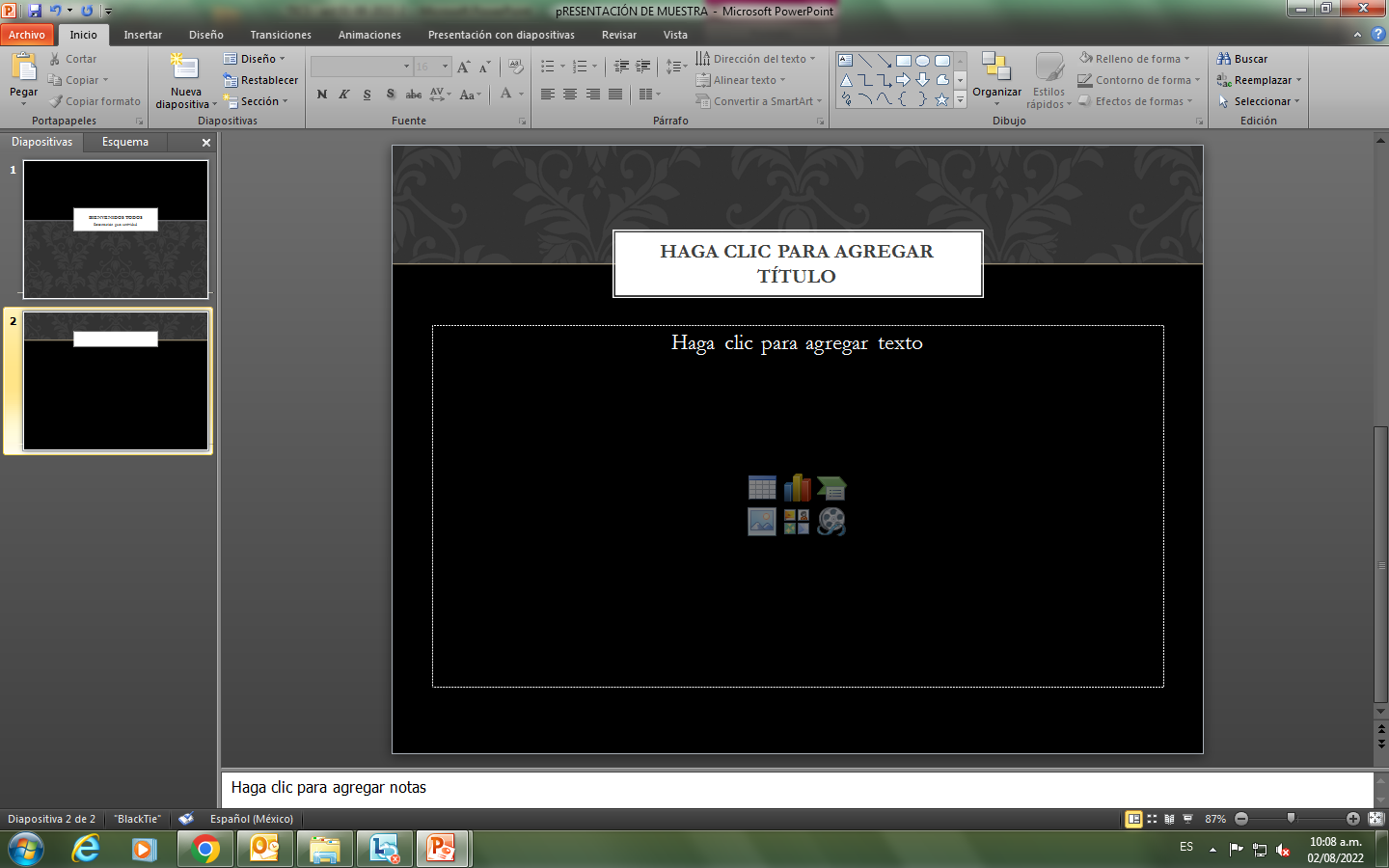 ERROR VUELVE A INTENTARLO
DA CLIC PARA VOLVER A INICIAR
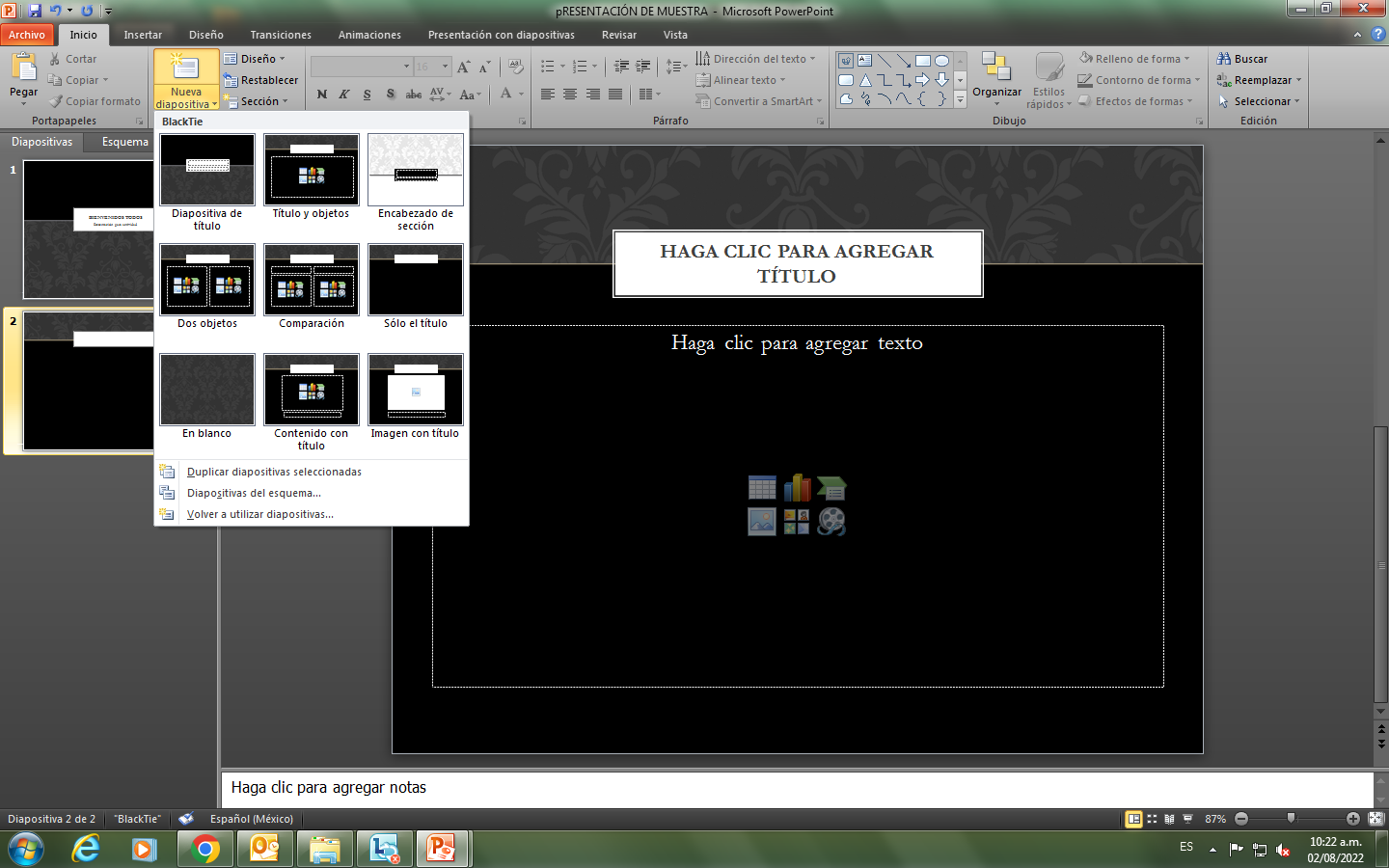 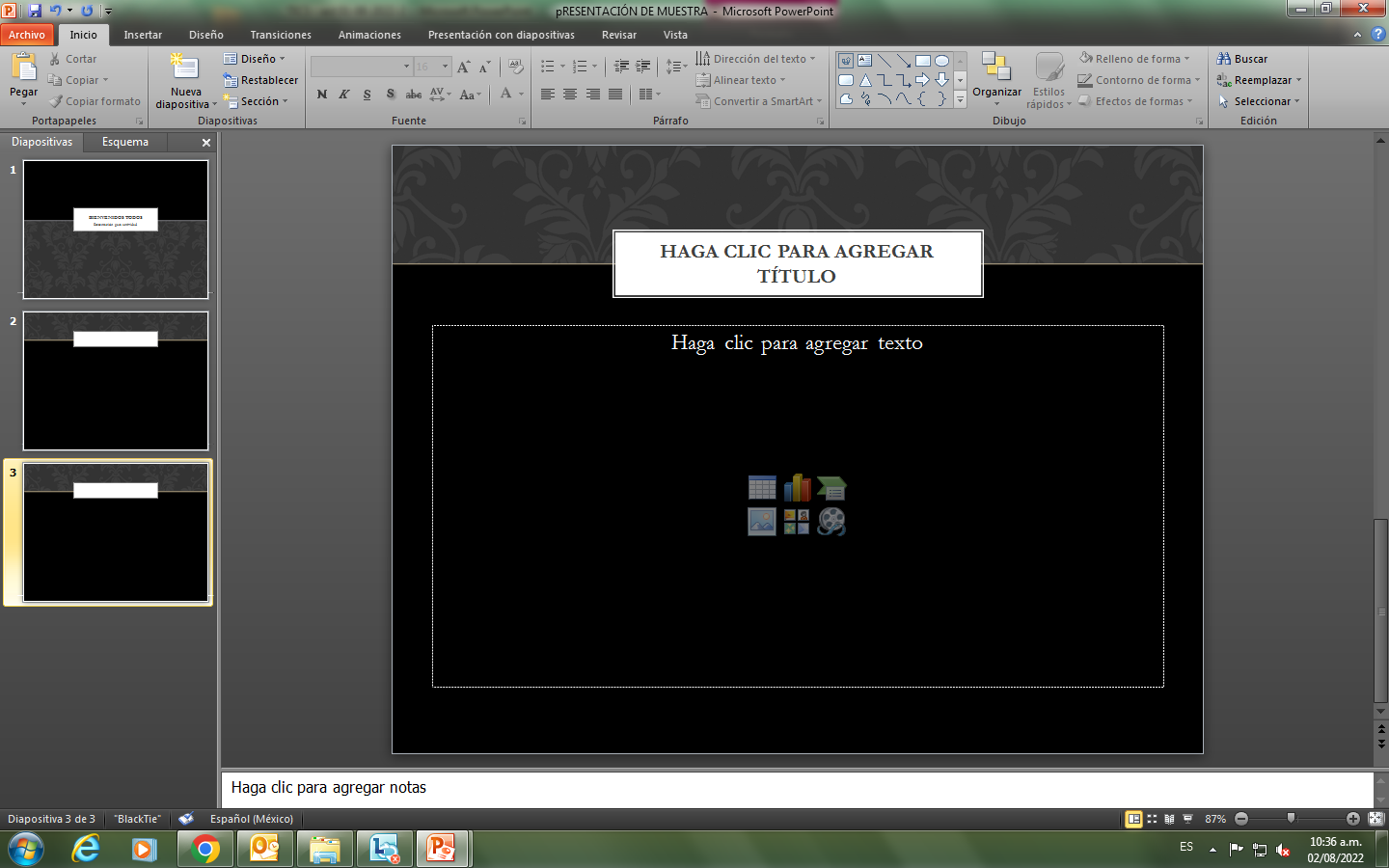 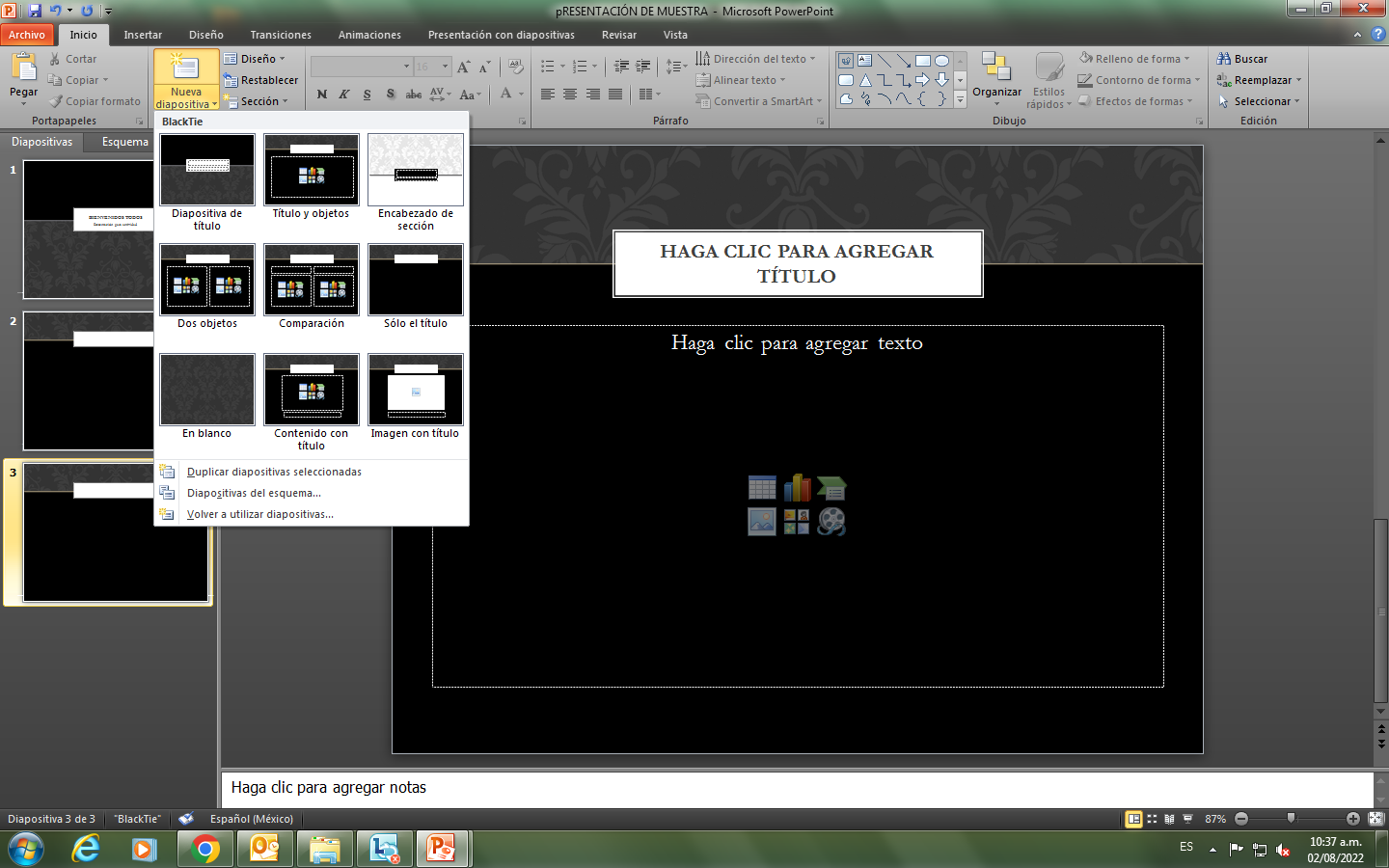 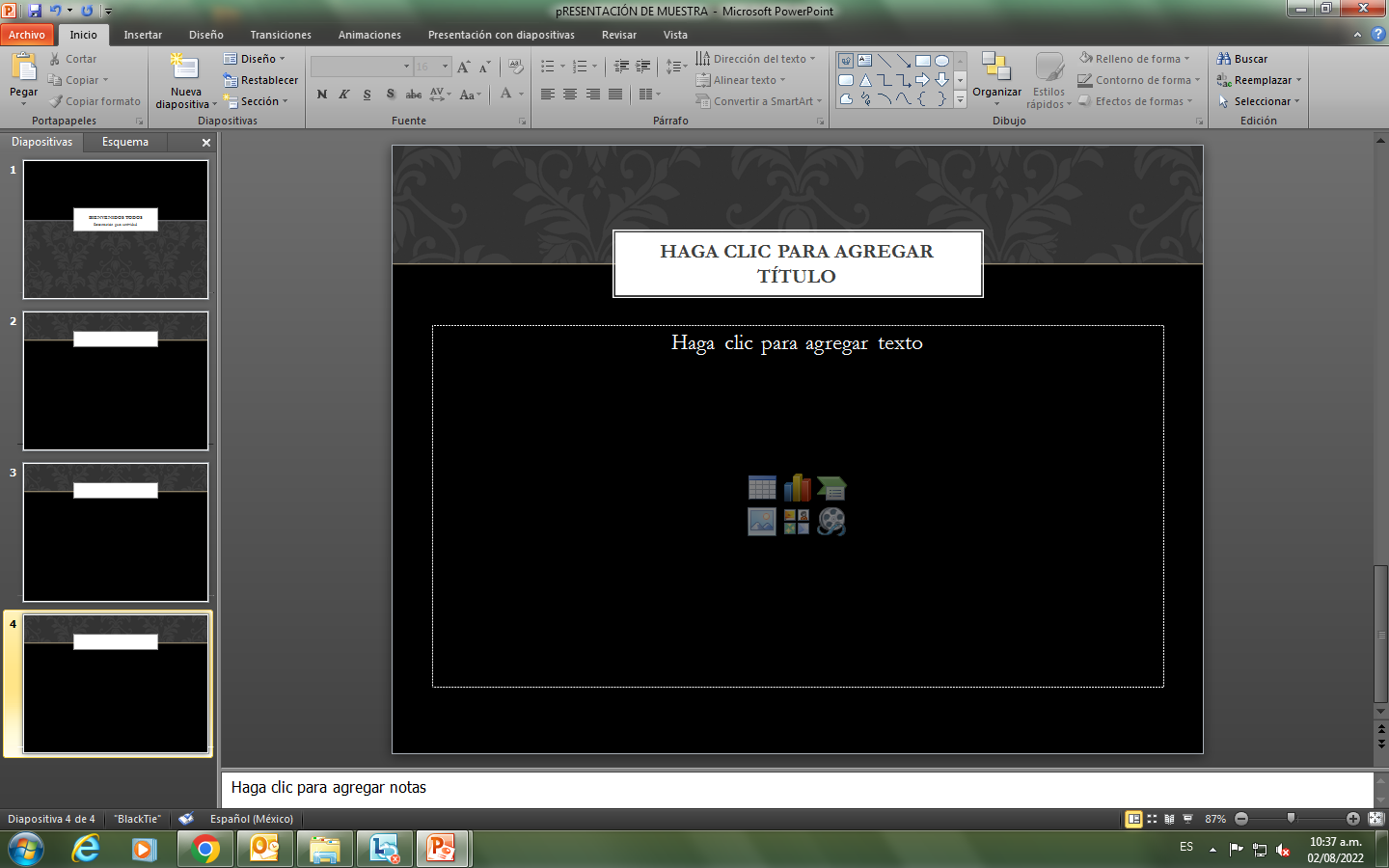 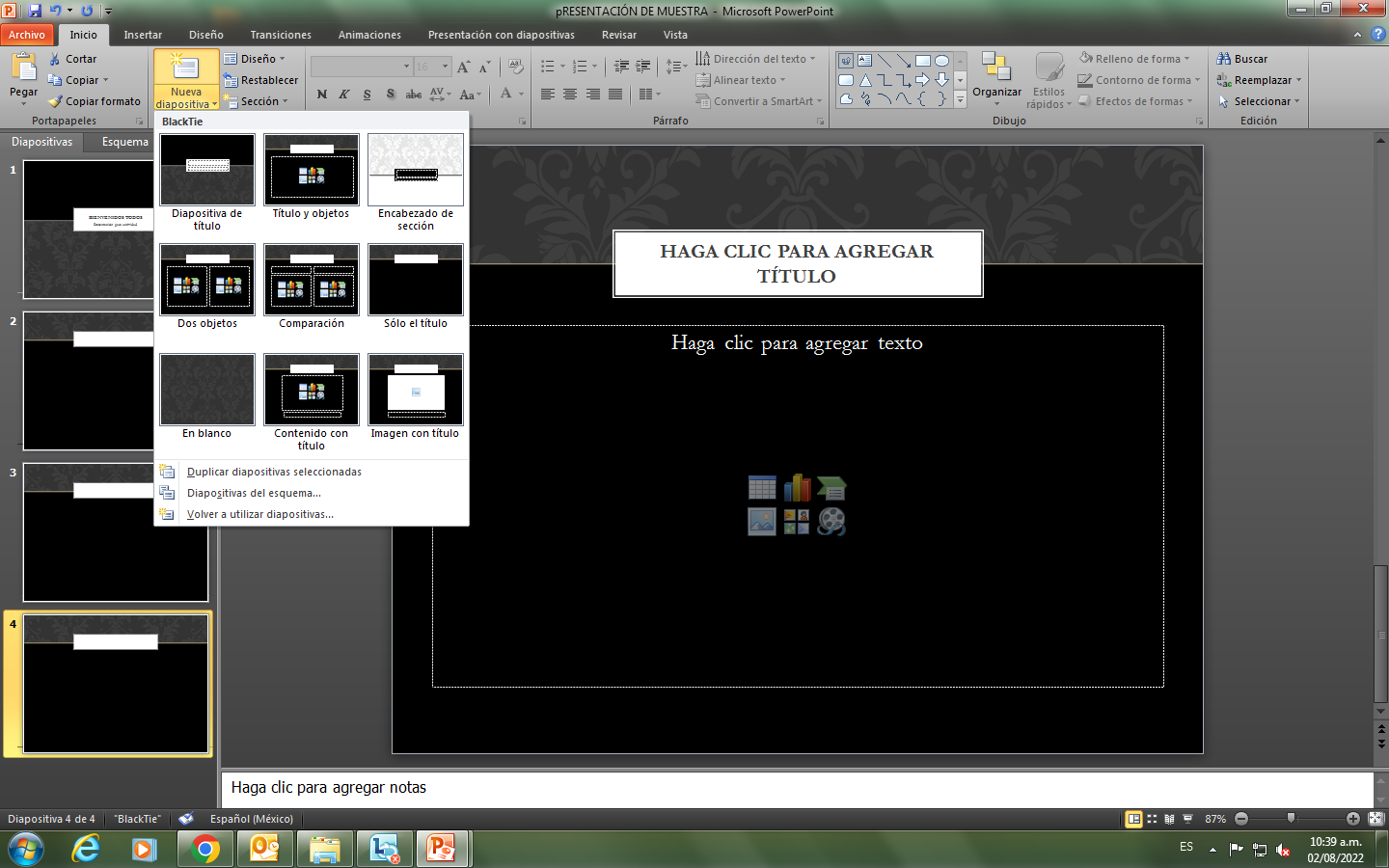 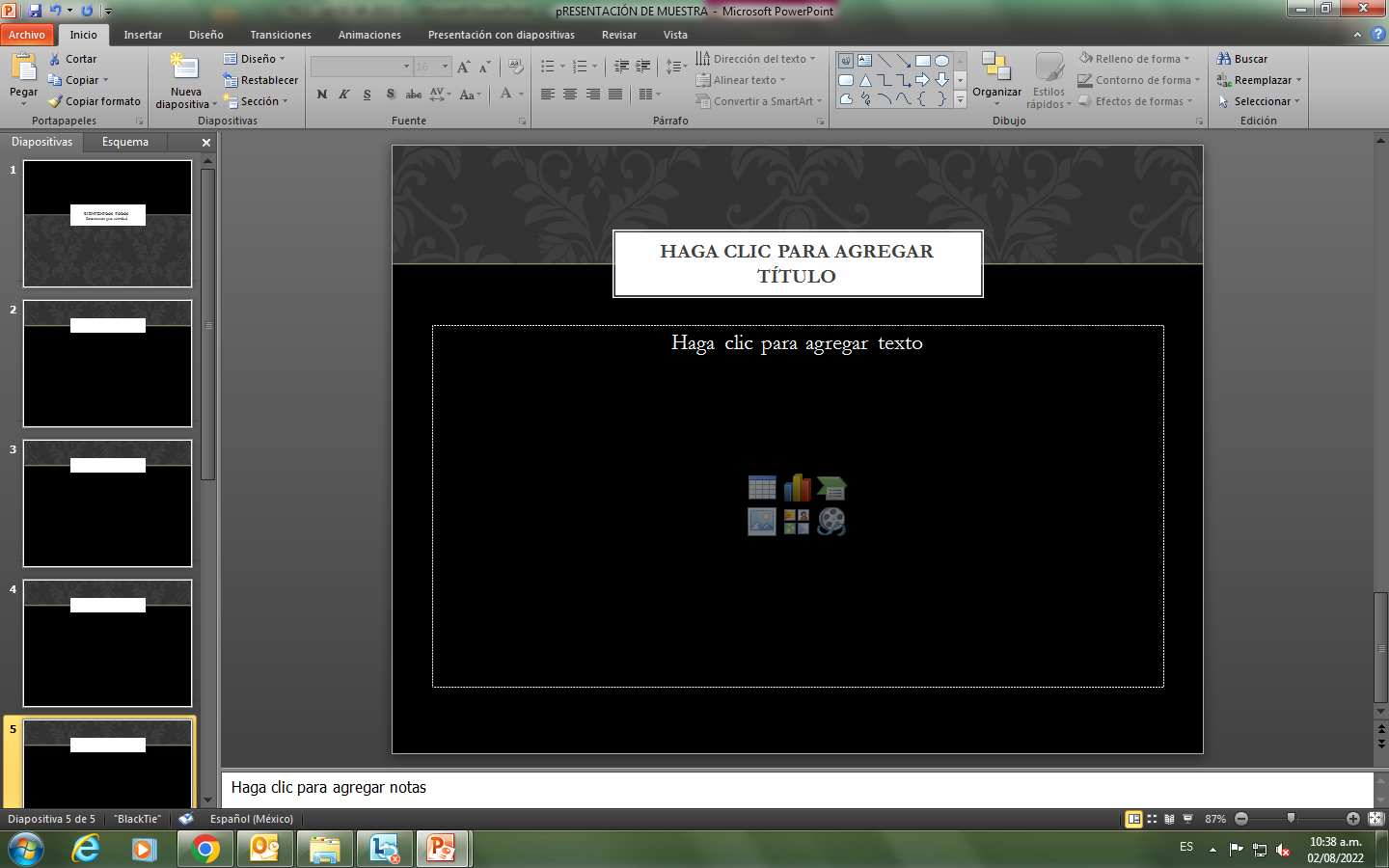 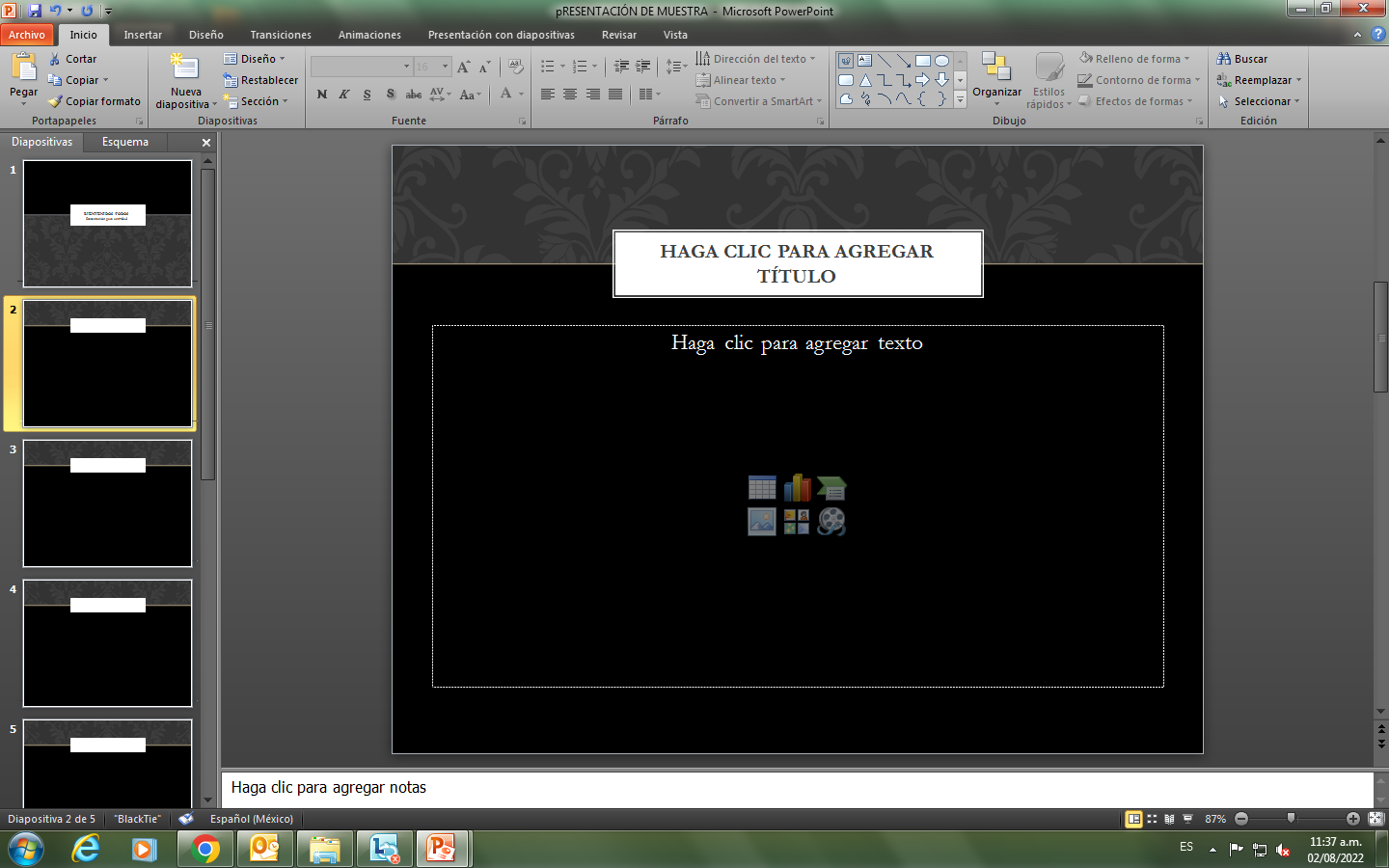 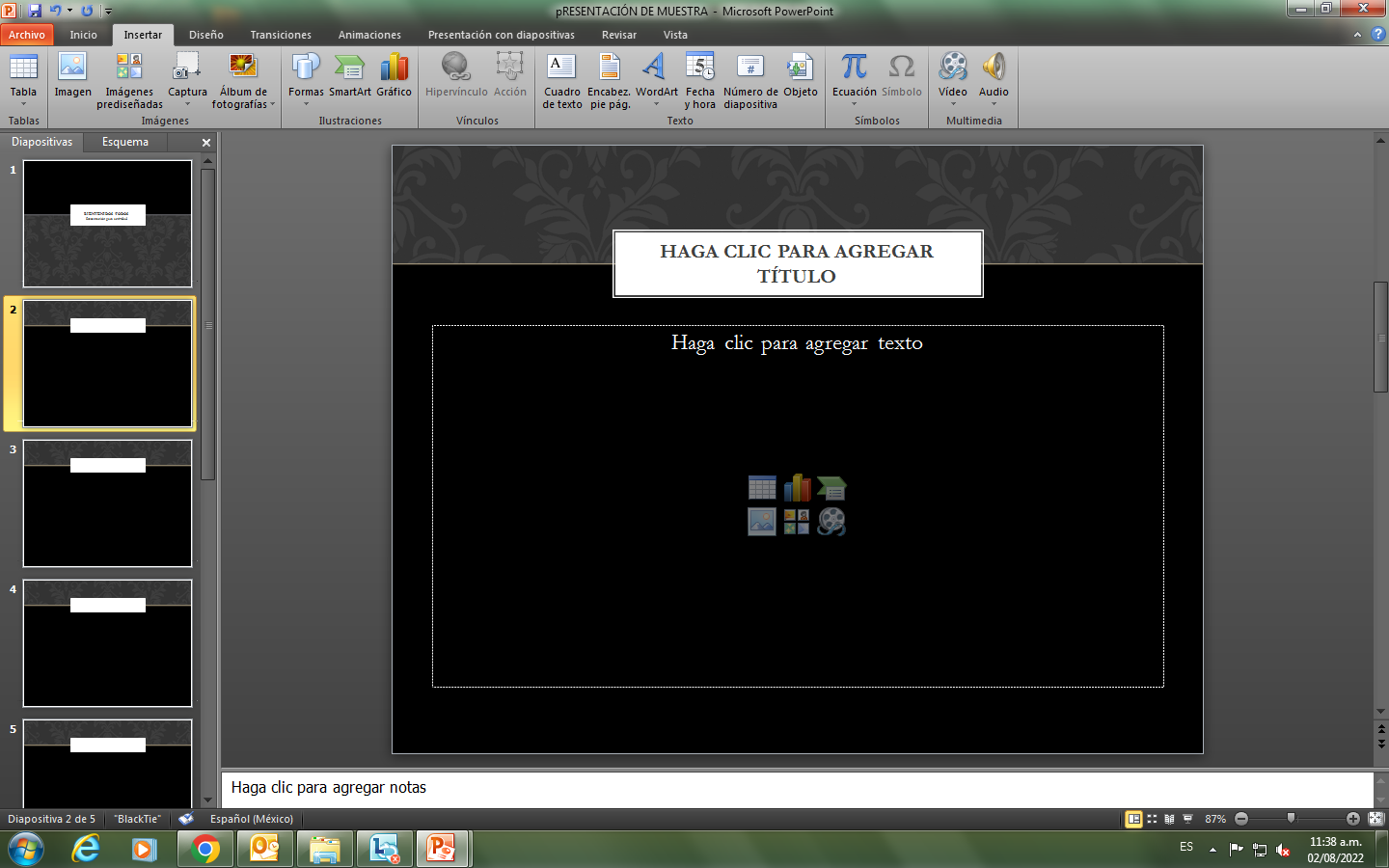 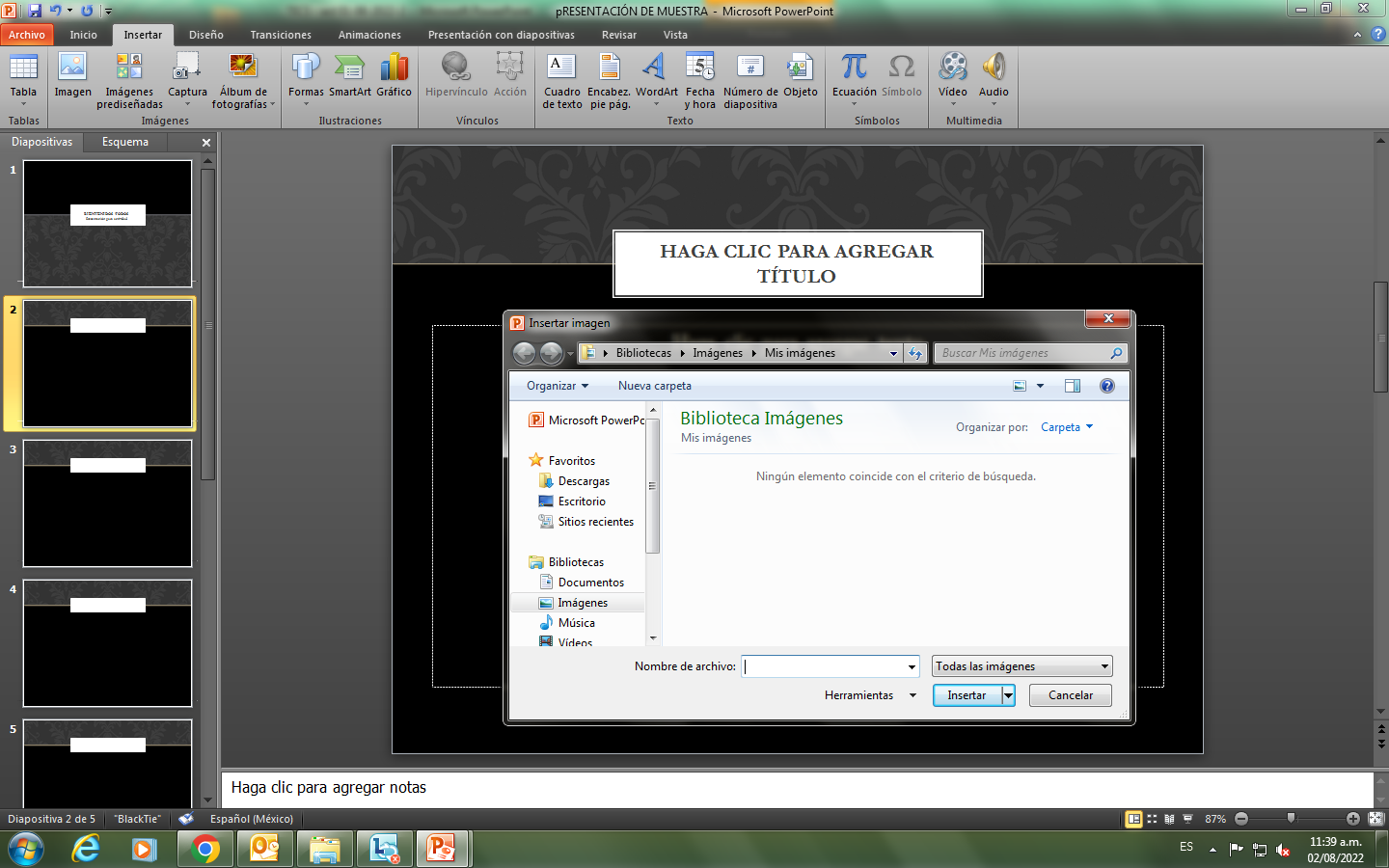 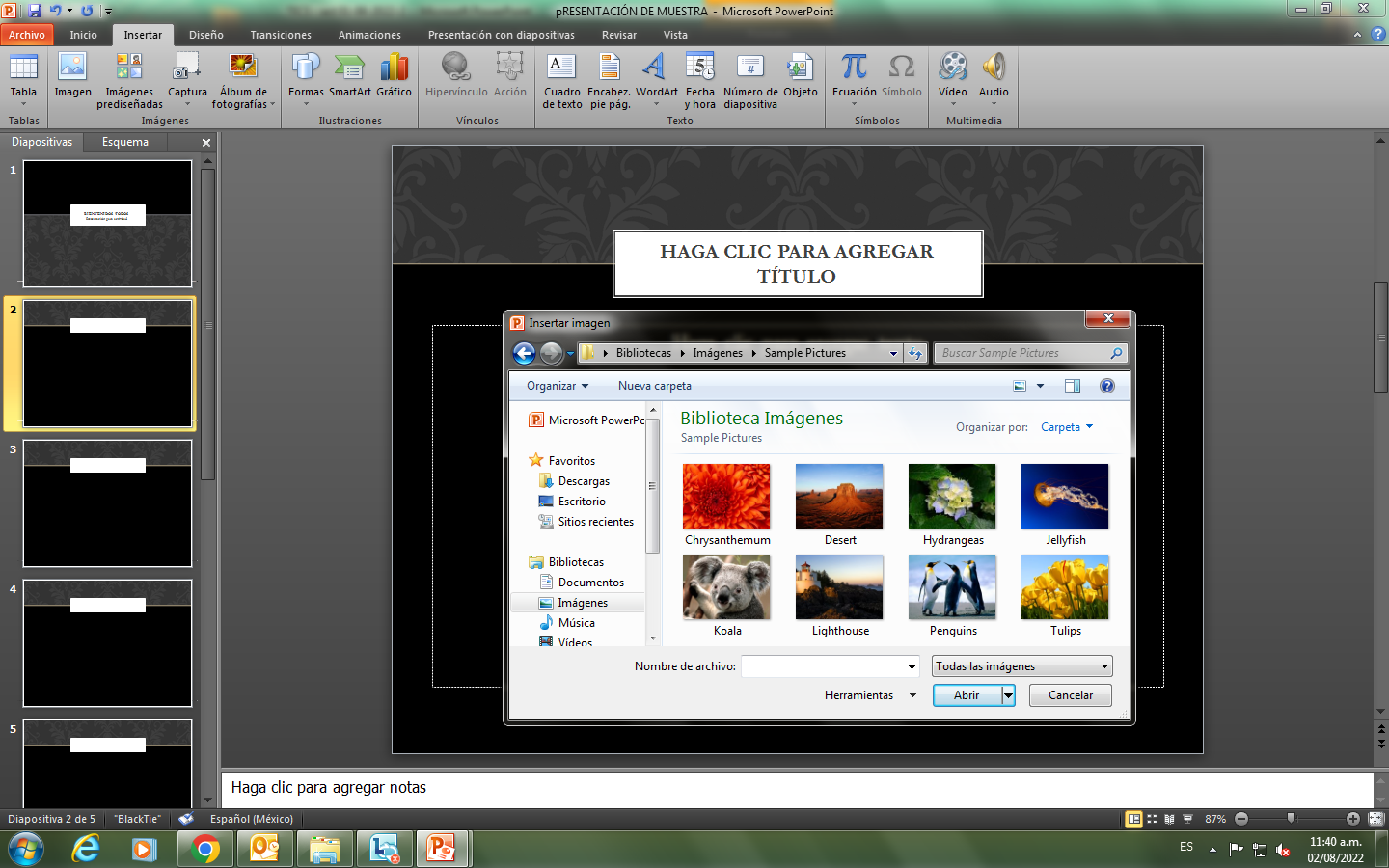 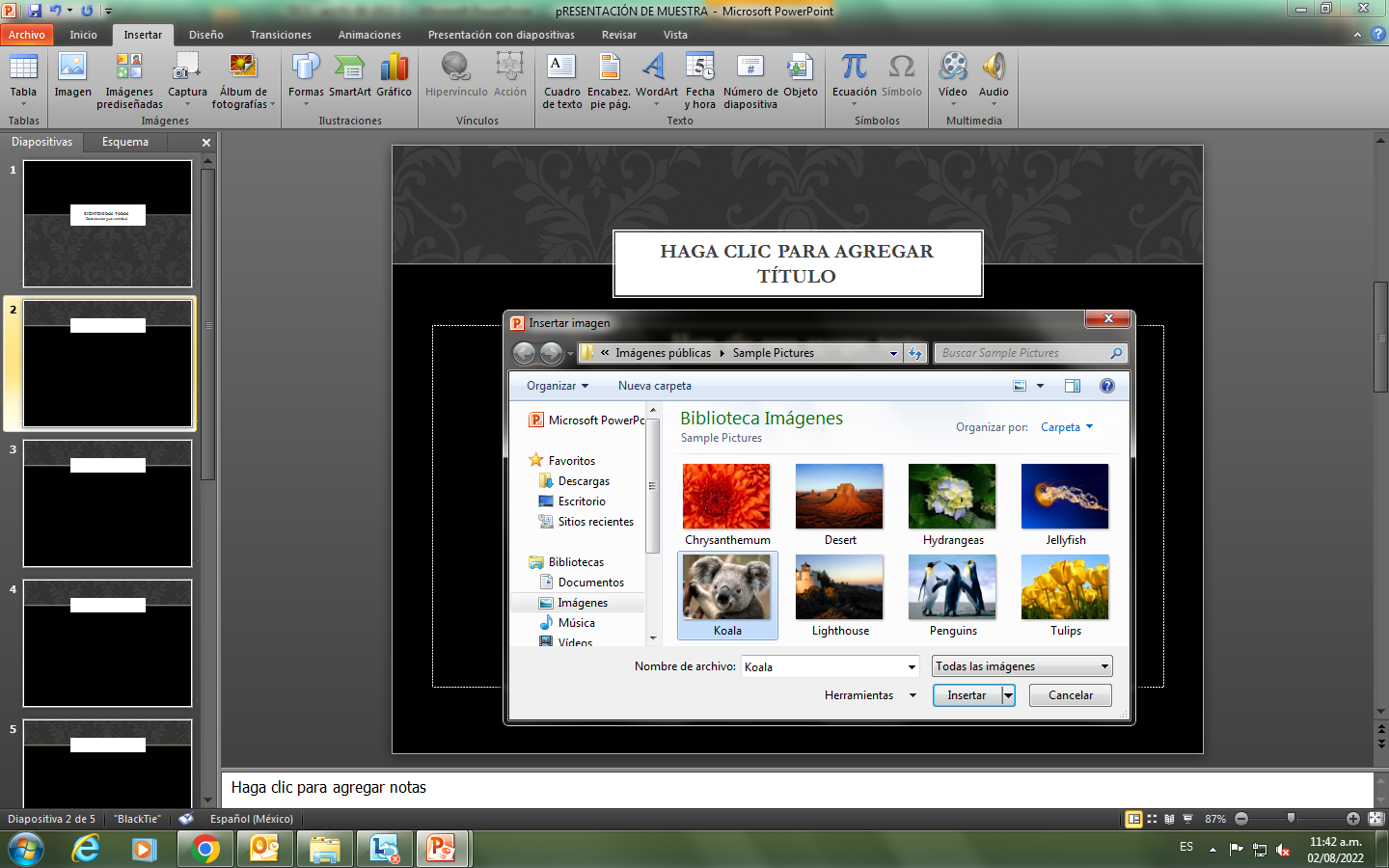 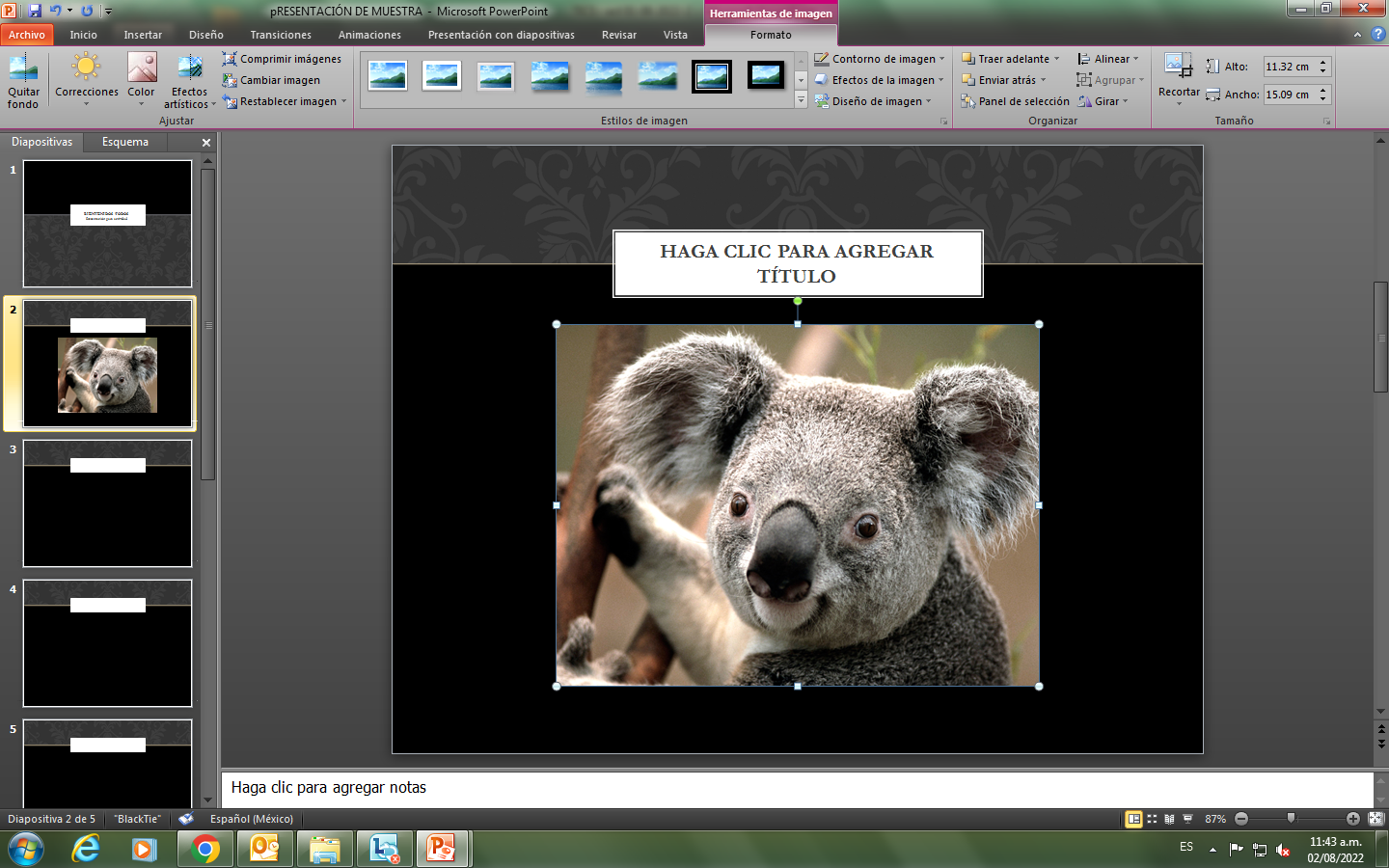 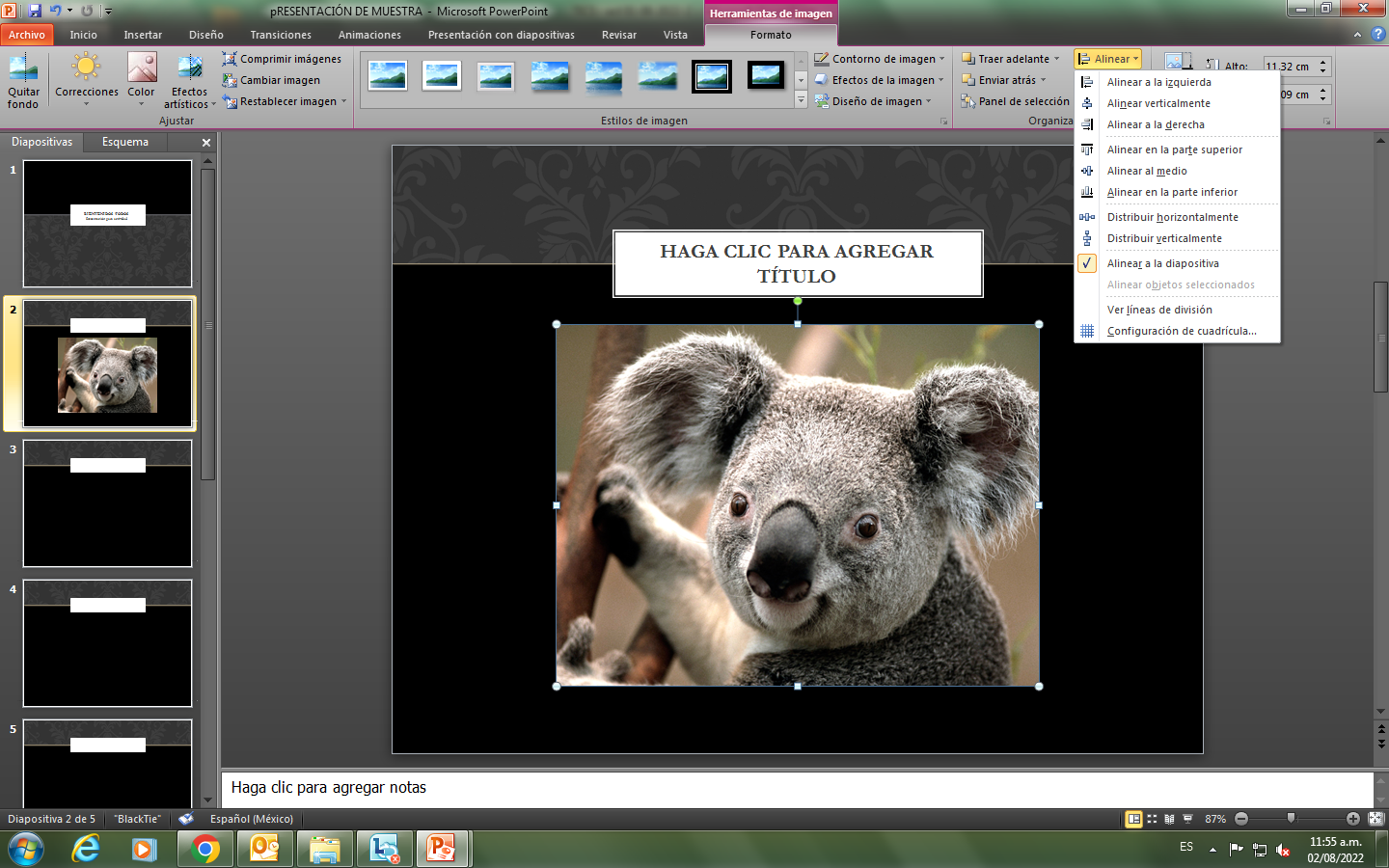 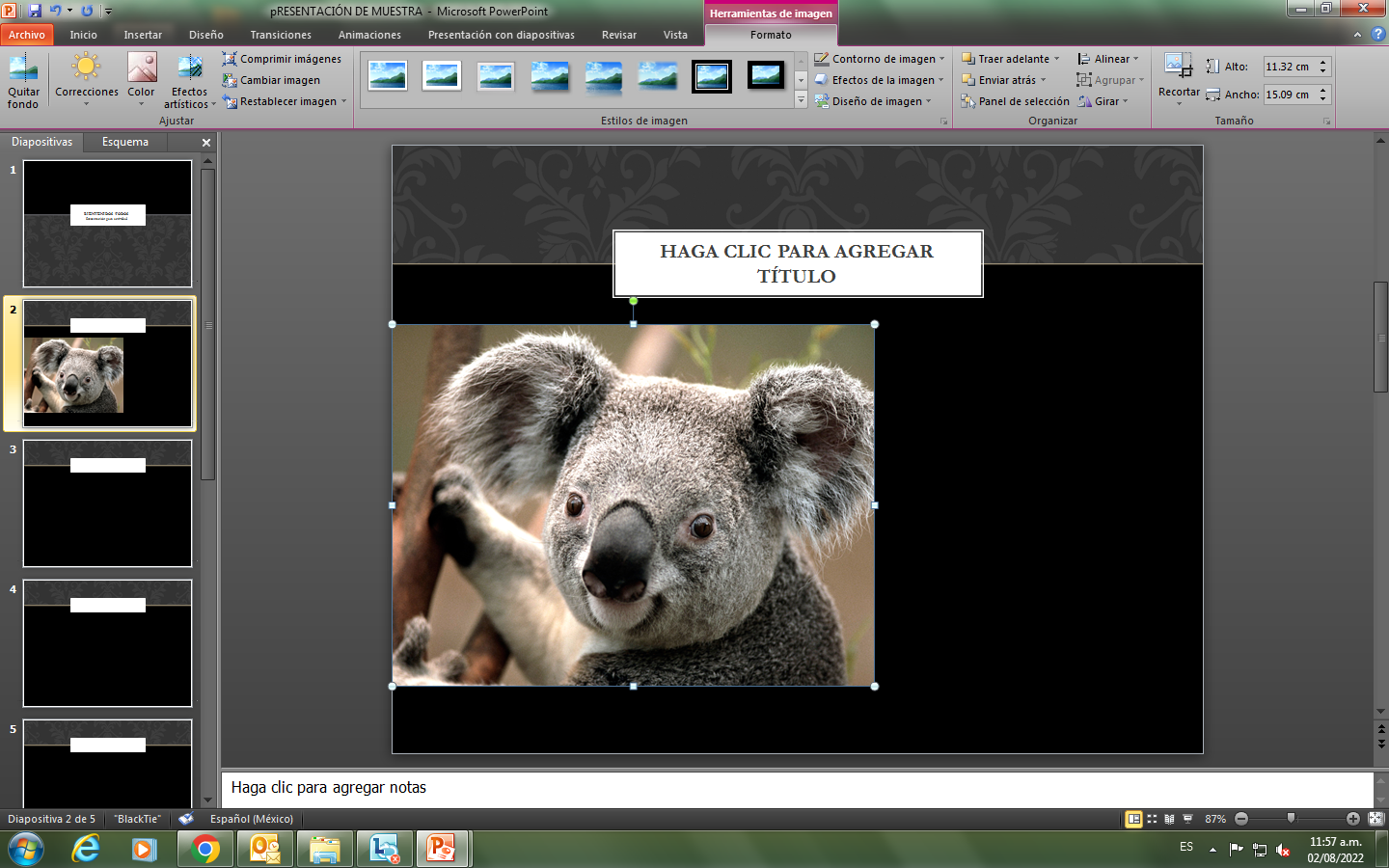